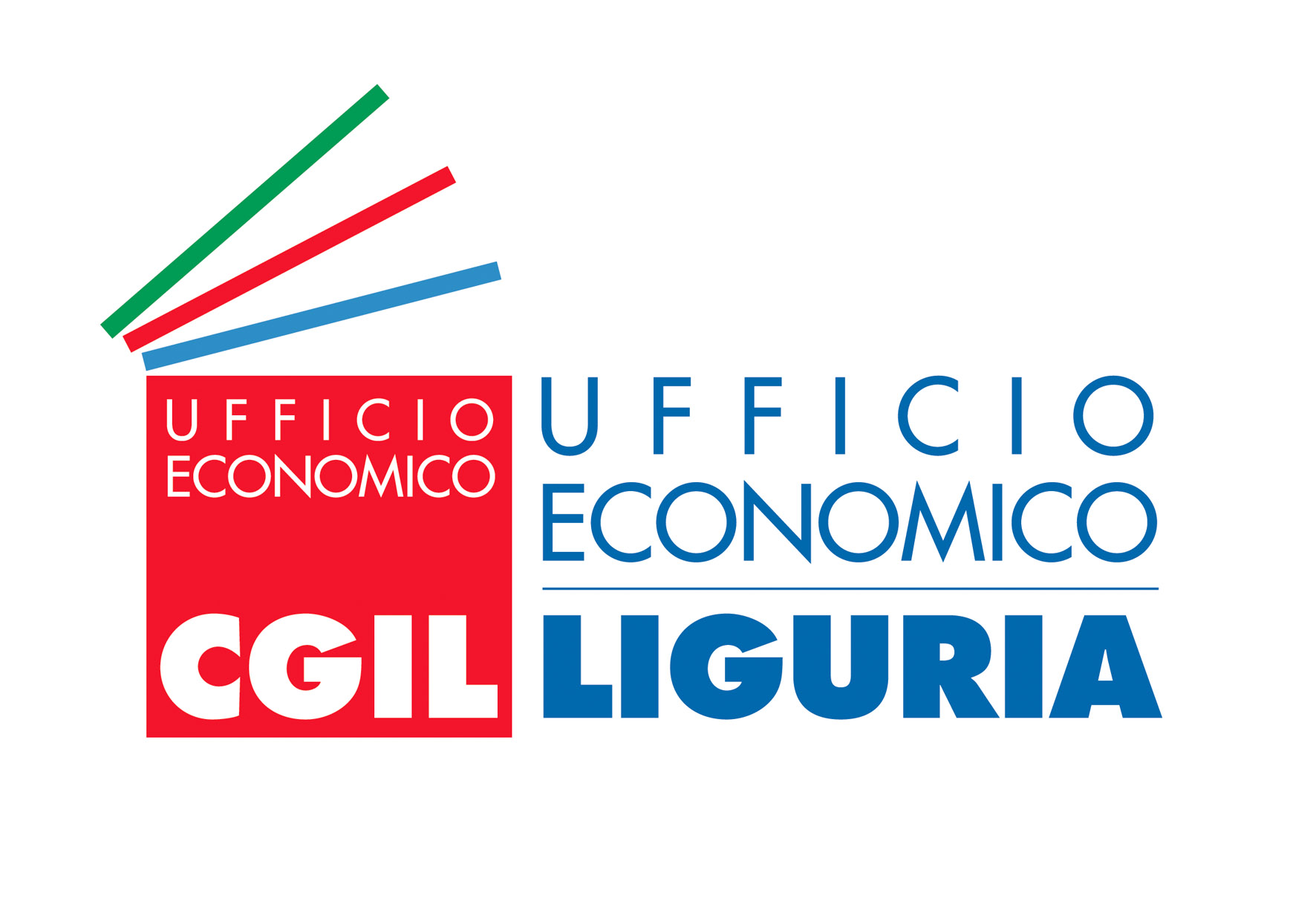 Andamento turistico in Liguria e province
Gennaio>Agosto 2019, 2020 e 2021
Fonte: Osservatorio turistico regionale
Elaborazioni e grafica a cura di
Marco De Silva, Responsabile Ufficio Economico CGIL Liguria
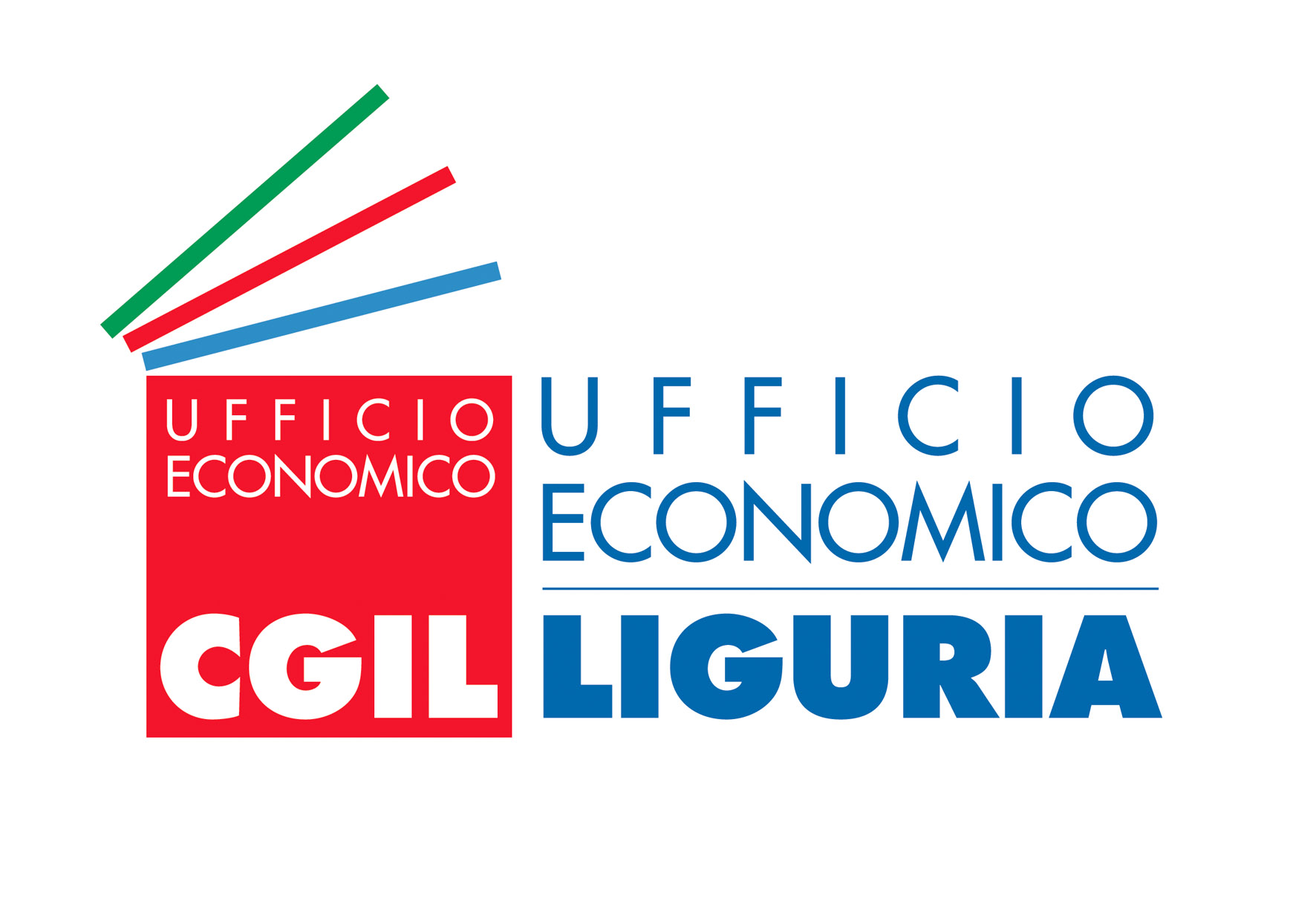 sinossi
i dati del cumulato gennaio>agosto 2021 in Liguria, sono stati di 2.359.069 i turisti arrivati (+591.688 sul 2020 pari al +33,5%) per 8.300.569  pernottamenti (+1.915.940 pari al +30%).
La media regionale, vede due province sopra il dato medio e due sotto
La Spezia segna un +45,4% negli arrivi e +42,2% nelle presenze (le percentuali migliori tra tutte le province), seguita da Genova con, rispettivamente, +30 e +33,5%
rimangono sotto la media regionale sia Savona (+25,8% negli arrivi e +26,8% nelle presenze), sia Imperia che riscontra nei primi otto mesi del 2021 le performance di crescita più contenute con +19,2% negli arrivi e +17,7% nelle presenze.
Rispetto a due anni fa, il 2019, senza interferenze da pandemia la distanza è ancora significativa; -34,4% di turisti arrivati e -28,2% di presenze.
Ad agosto 2021 in calo gli arrivi (ma non le presenze) dei turisti italiani; tra gli stranieri mancano solo i britannici
Il confronto con l’anno pre-pandemico, il 2019, è però sempre negativo: infatti se confrontiamo il gennaio>agosto 2021 con lo stesso periodo del 2019, mancano all’appello 1.236.011 arrivi per 3.255.782 presenze 
(in percentuale parliamo del 34,4% in meno per gli arrivi e -28,2% per le presenze).
A livello provinciale le distanze maggiori sul 2019 le troviamo ad Imperia (-40,3% negli arrivi) e Genova (-46% nelle presenze) mentre quelle più contenute sono a Savona ( -28,4% arrivi e -27,2% presenze).
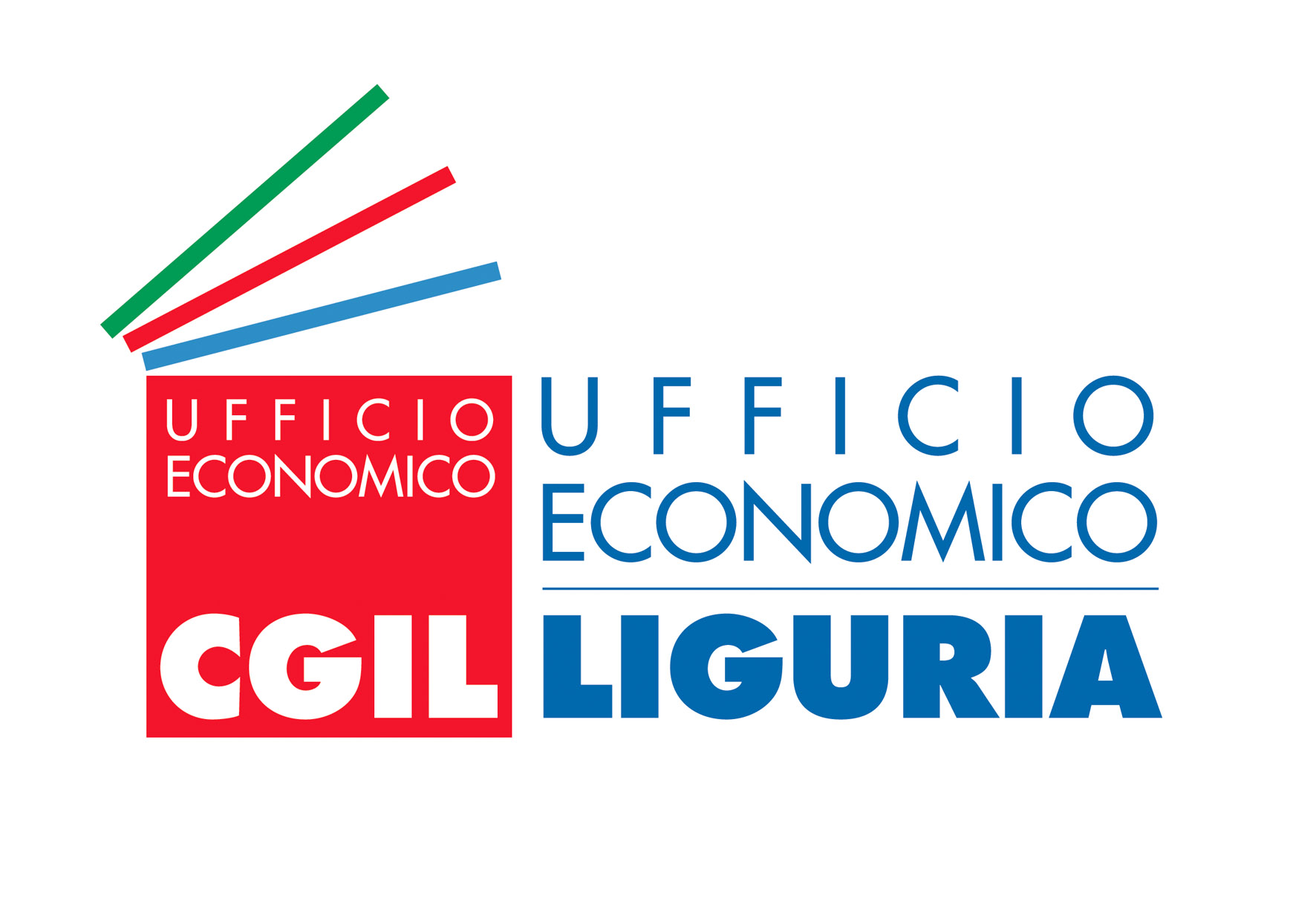 Il dato complessivo di arrivi e presenze turistiche tra gennaio e agosto 2021 nella nostra regione è positivo rispetto all’anno precedente (+33,5% arrivi e +30% presenze turistiche in totale in Liguria), anche se la percentuale si è ridotta rispetto al mese precedente (erano +47,3% per gli arrivi e +40,4% per le presenze nel cumulato di gennaio>luglio 2021); Il recupero graduale degli arrivi turistici comporta una riduzione della permanenza media nella nostra regione che scende a poco più di 3,5 giorni per turista arrivato; in controtendenza sono Imperia che sfiora i 4 giorni e La Spezia che sale a 3,13 giorni medi di permanenza per turista, mentre scende a 2,75 per Genova. Savona con 4,32 giorni di permanenza per turista si conferma la provincia dove la permanenza media è più elevata (pur in lievissimo calo sull'anno precedente).
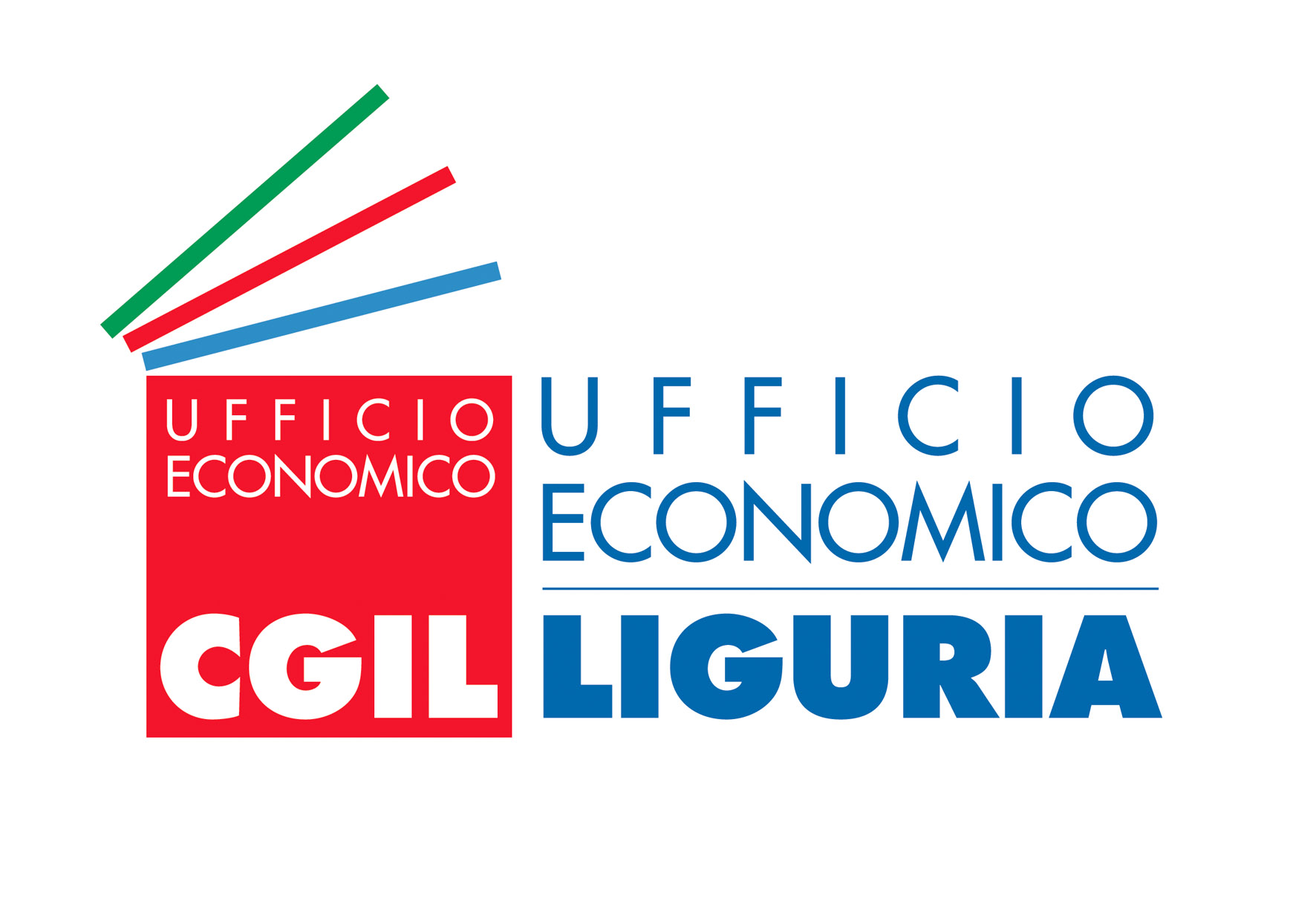 Segno positivo generalizzato in tutte le province sia per i turisti italiani sia per quelli stranieri; gli aumenti maggiori negli arrivi a Genova per i turisti italiani (+33,6%) e La Spezia per quelli stranieri (+74,7%), quelli più contenuti ad Imperia (+12,4% gli italiani e +28,8% gli stranieri).Nelle presenze si conferma La Spezia con +25,1% per gli italiani e +89,3% per le presenze straniere; gli aumenti più bassi ad Imperia con +8% per gli italiani e +53,8% per gli stranieri.
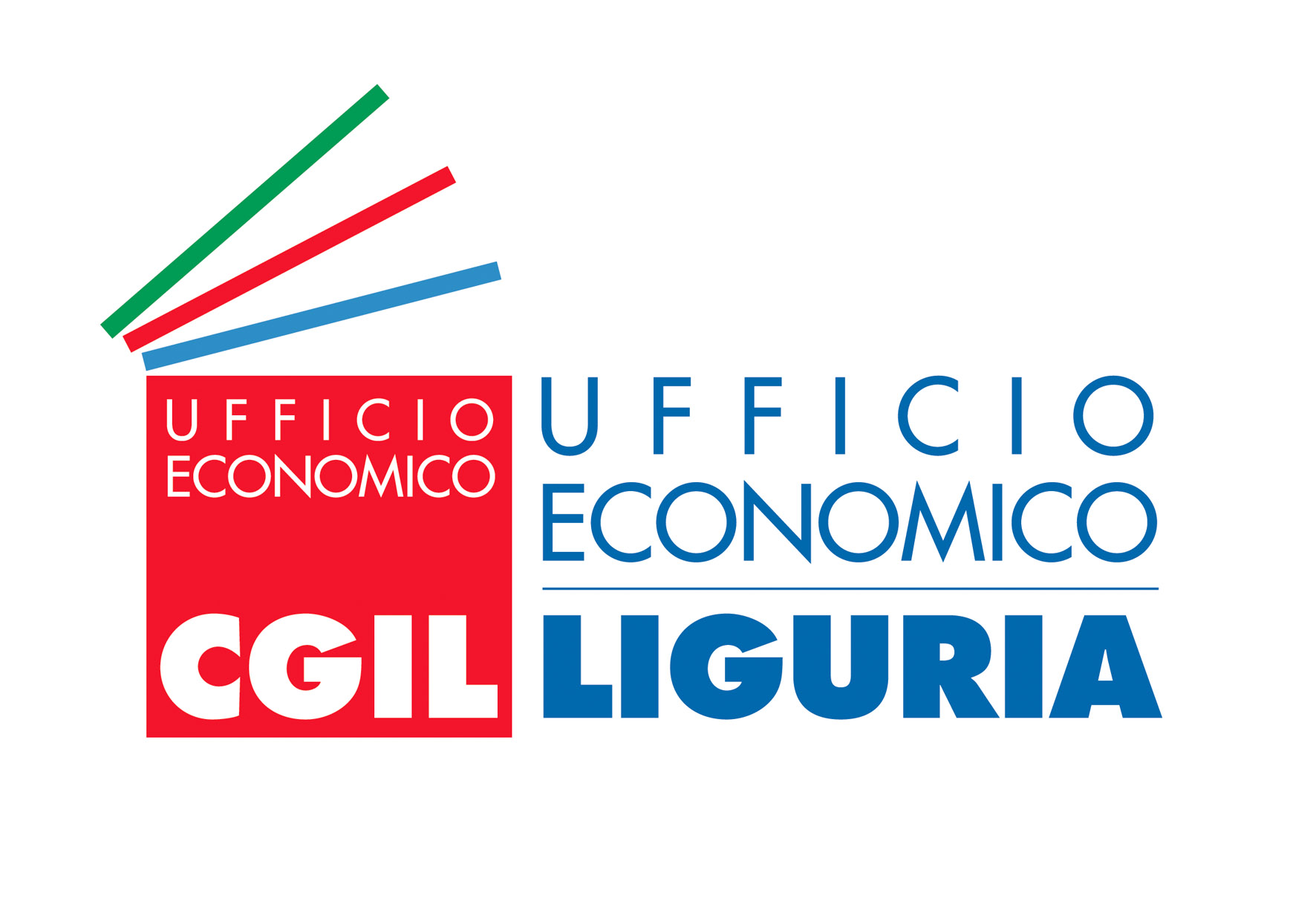 Gli arrivi dei turisti italiani rappresentano il 67,7% del totale e sono in aumento del 24,2% sul gennaio>agosto 2020, mentre quelli dei turisti stranieri rappresentano il 32,3% del totale ma crescono più del doppio degli italiani (+58,2%).Le presenze dei turisti italiani sono il 71% del totale e segnano +18,2% sul 2020, mentre le presenze dei turisti stranieri (il 29% del totale) aumentano del 71,9% sul gennaio>agosto 2020.Gli arrivi nelle strutture alberghiere sono il 67,7% del totale ed aumentano del 29,8% sul 2020, mentre quelli nelle strutture extra-alberghiere (il 32,3% del totale) crescono del 41,4%.Le presenze nelle strutture alberghiere rappresentano il 57,6% del totale e crescono del 28,7% sull’anno precedente, mentre quelle nell’extra-alberghiero (il 42,4% del totale) segnano +31,9%.
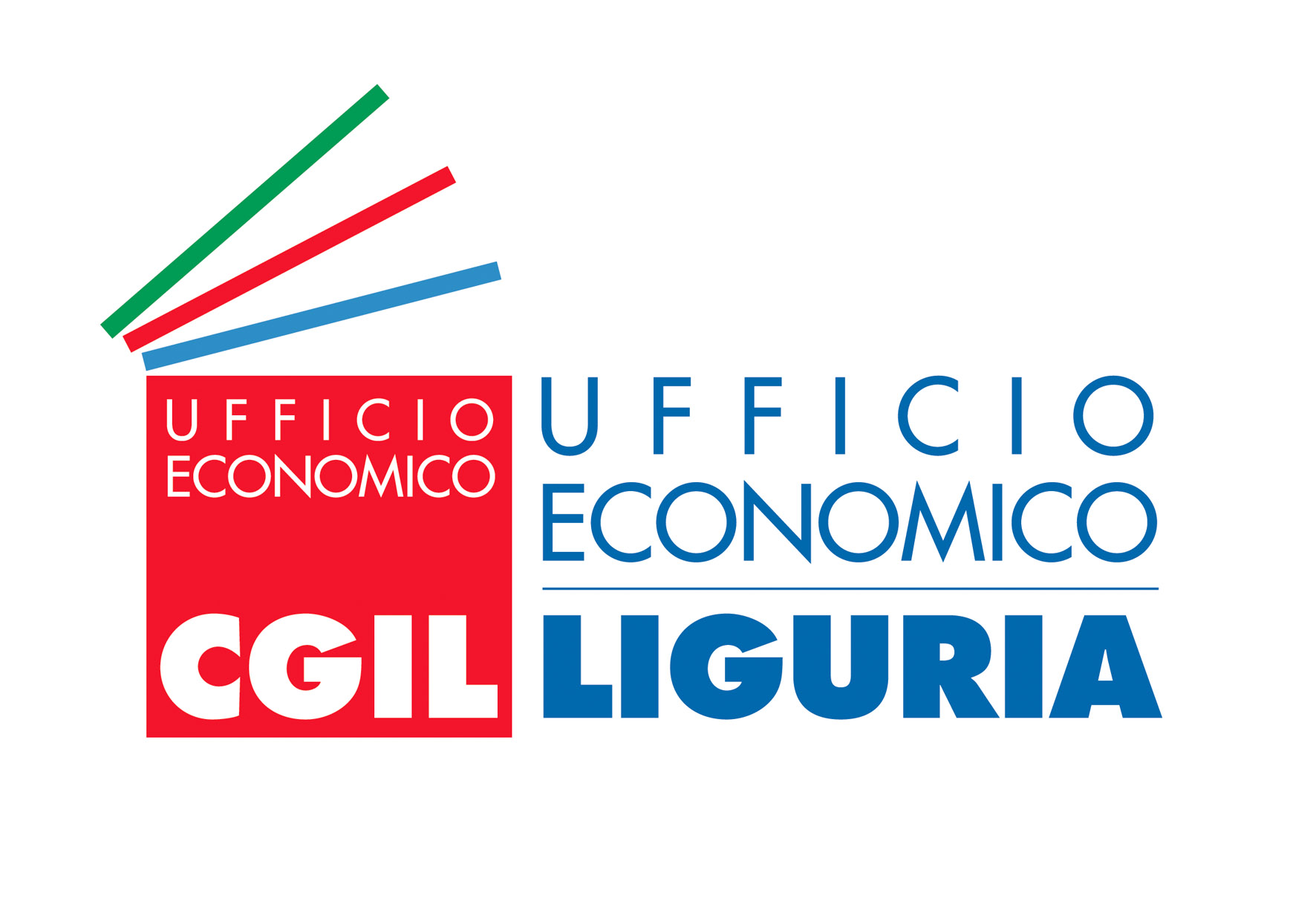 La ripartizione in percentuale di arrivi turistici per provincia: Genova rappresenta un terzo degli arrivi seguita da Savona con il 31%, La Spezia vale il 19% ed Imperia il 17%.La ripartizione in percentuale delle presenze turistiche per provincia: Savona vale il 41%, seguita a venti punti percentuali di distanza da Imperia, Genova vale il 20% e La Spezia il 18%
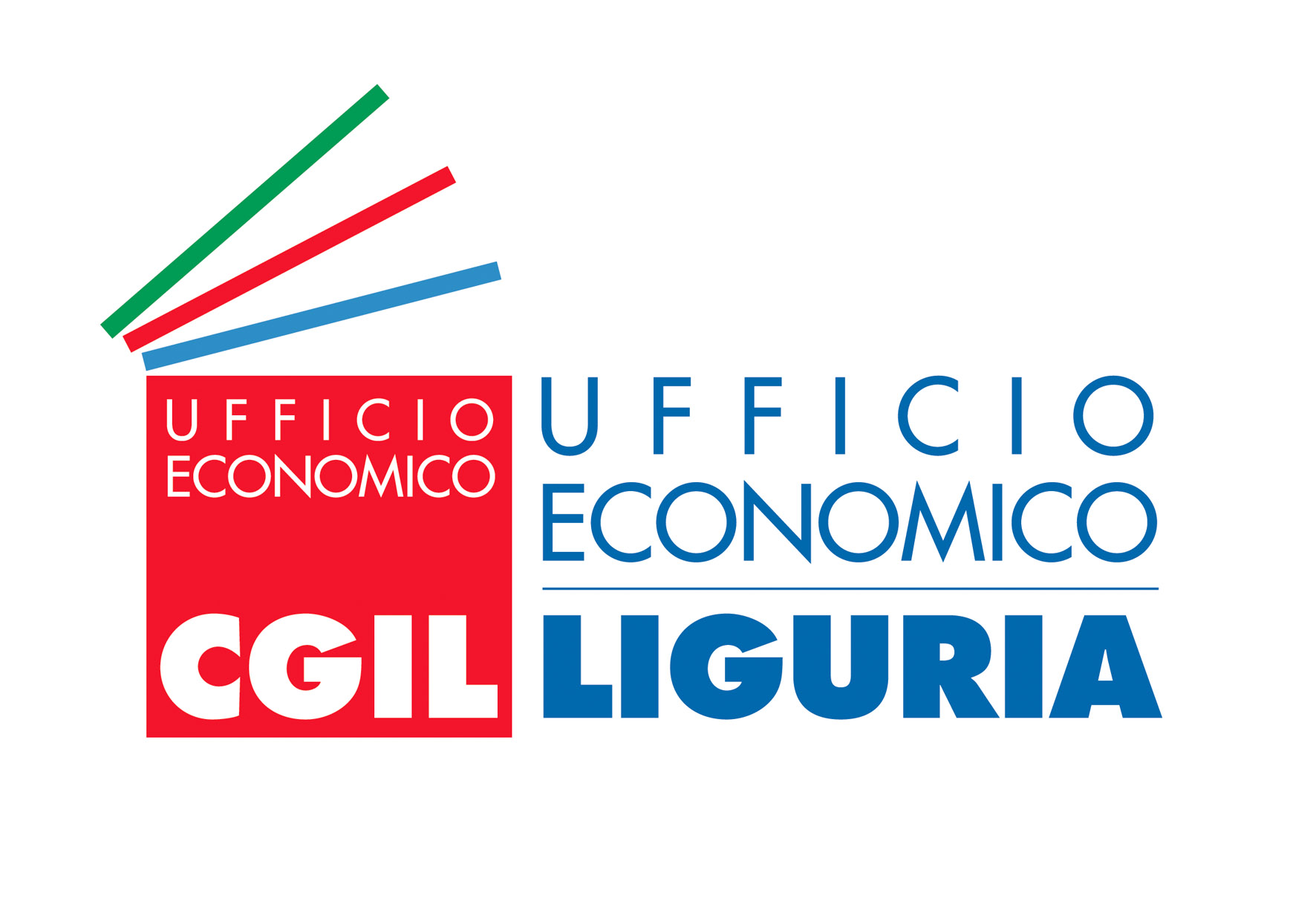 Dati in migliaia delle prime tre regioni e nazioni per arrivi e presenze turistiche
Lombardia e Piemonte da sole rappresentano il 44% di tutti i turisti arrivati in Liguria e quasi i sue terzi di quelli italiani; da Germania, Francia e Svizzera ne arriva il 19% del totale ed il 59% di quelli stranieri
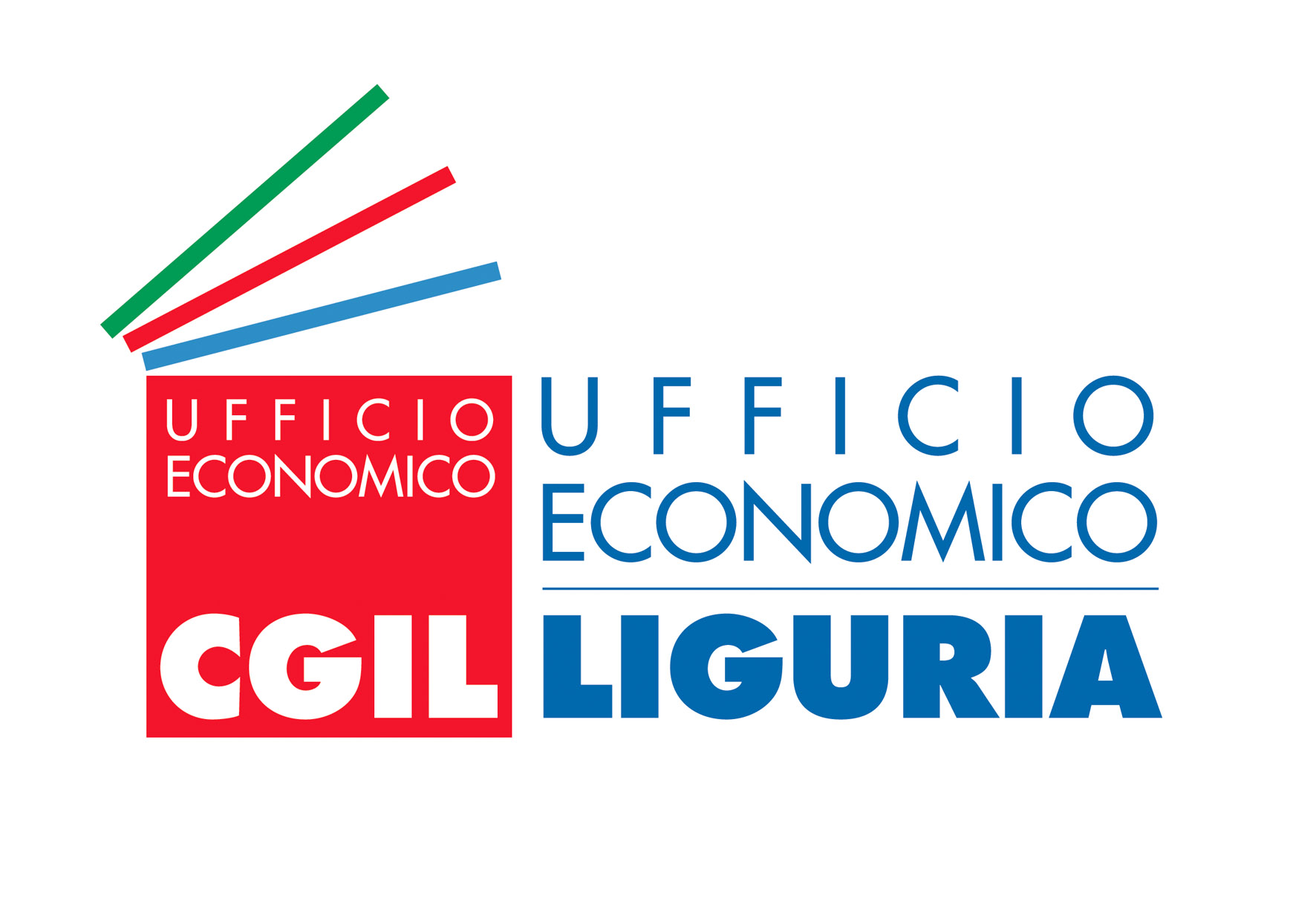 Variazioni del mese di agosto 2021 sullo stesso mese dell’anno precedente
Nel mese di agosto si riscontra il segno negativo negli arrivi dei turisti italiani (-7,1% sull'agosto 2020 a fronte di un risicato +0,9% nelle presenze), i quali evidentemente hanno ripreso a viaggiare al di fuori dei confini nazionali o comunque non hanno scelto la Liguria quale destinazione delle proprie ferie/vacanze agostane. 
Mancano ad agosto 2021 oltre 35mila turisti piemontesi e lombardi mentre tra gli stranieri all’appello mancano solamente i britannici.
Nelle presenze calo di piemontesi ed emiliano-romagnoli (ma anche oltre 5500 pernottamenti di liguri) ed i soliti britannici.
Da notare che ad un calo di quasi 17mila turisti lombardi non è corrisposto un calo di presenze (quindi chi è venuto si è fermato di più dell’anno scorso)
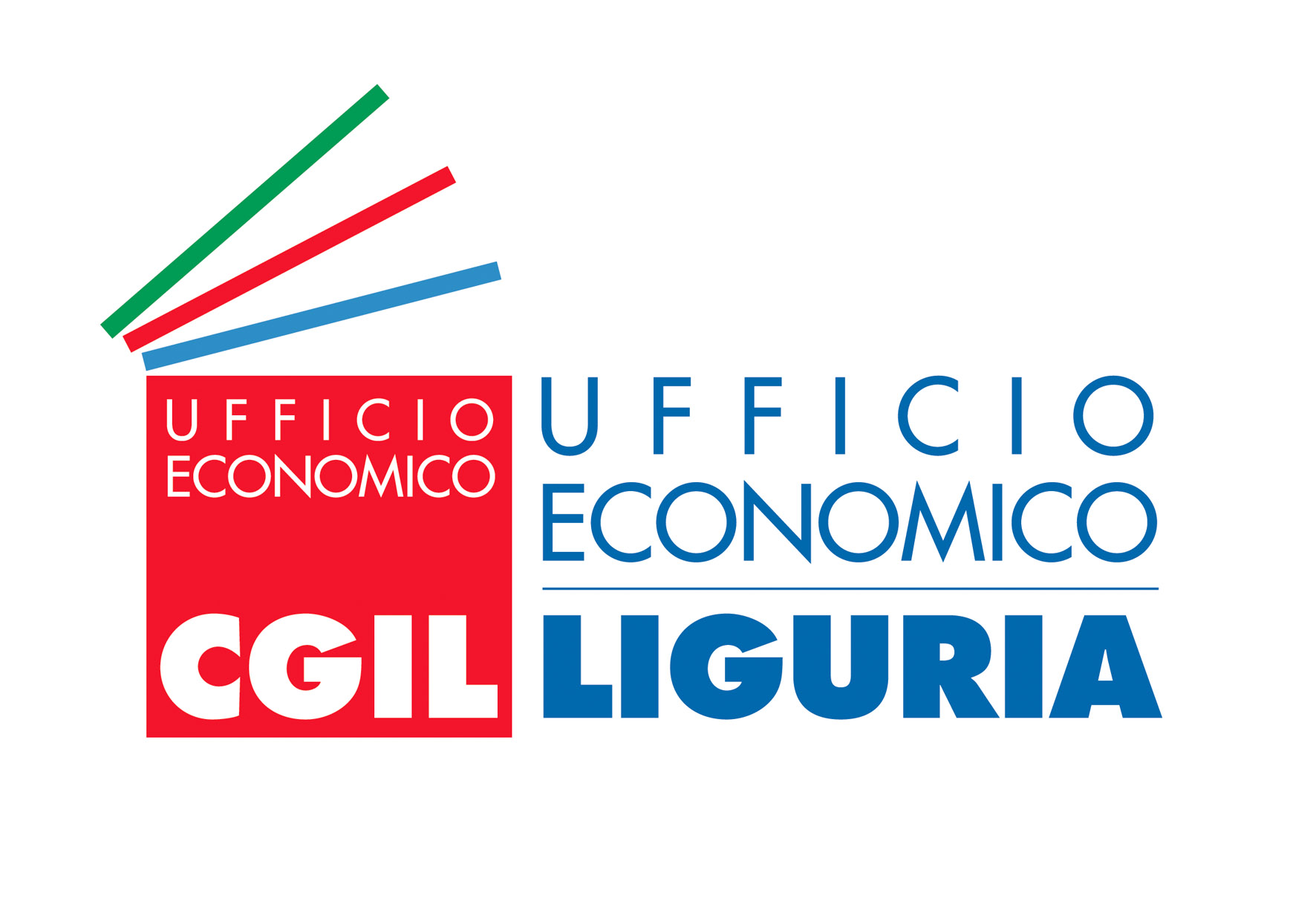